Методы контроля качества электромонтажных работ
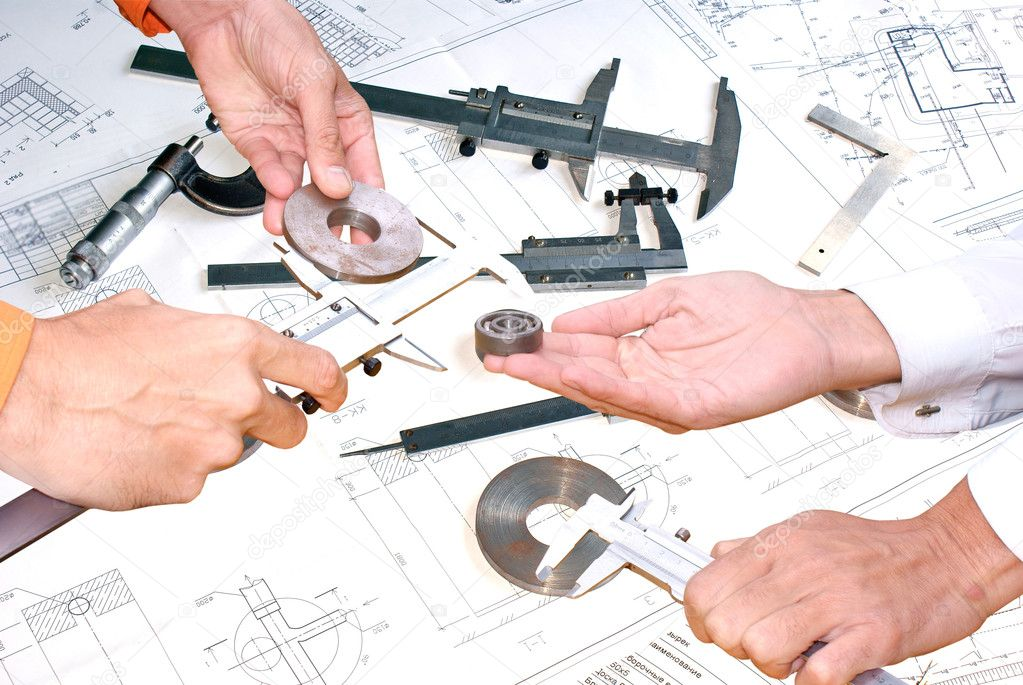 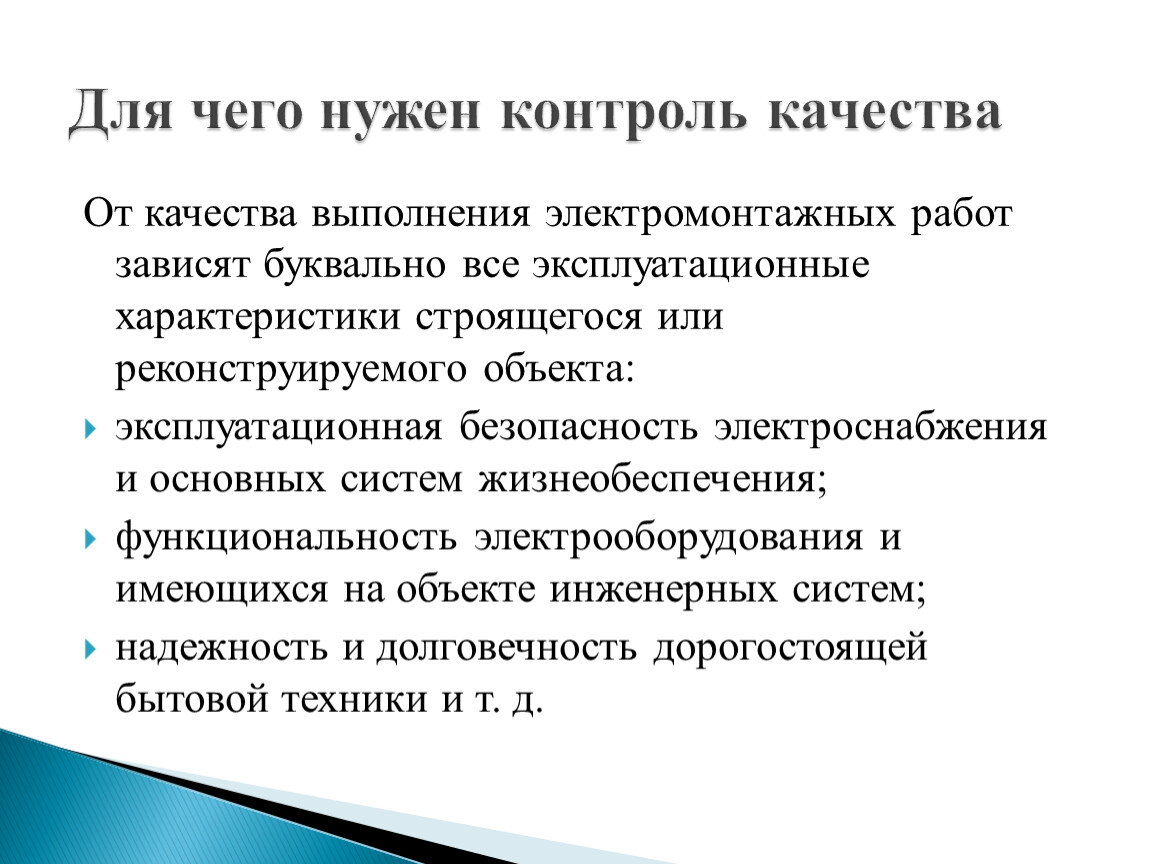 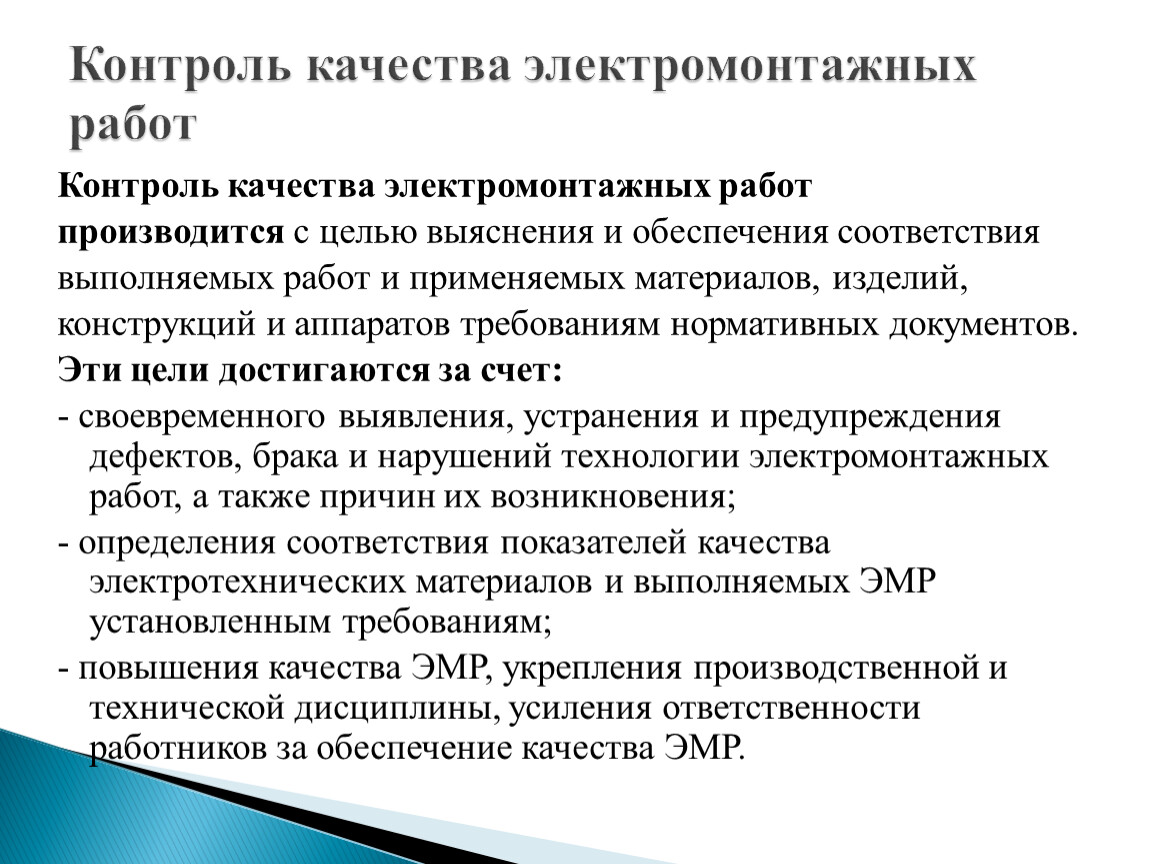 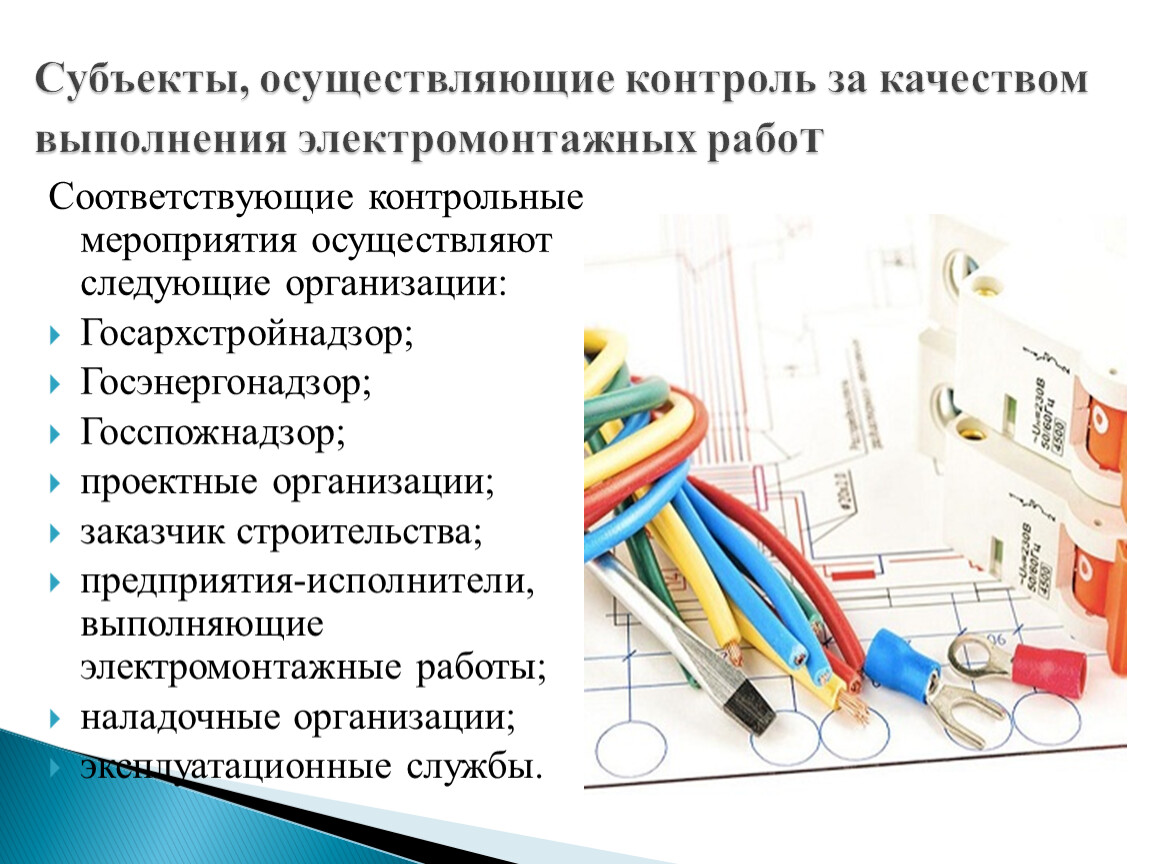 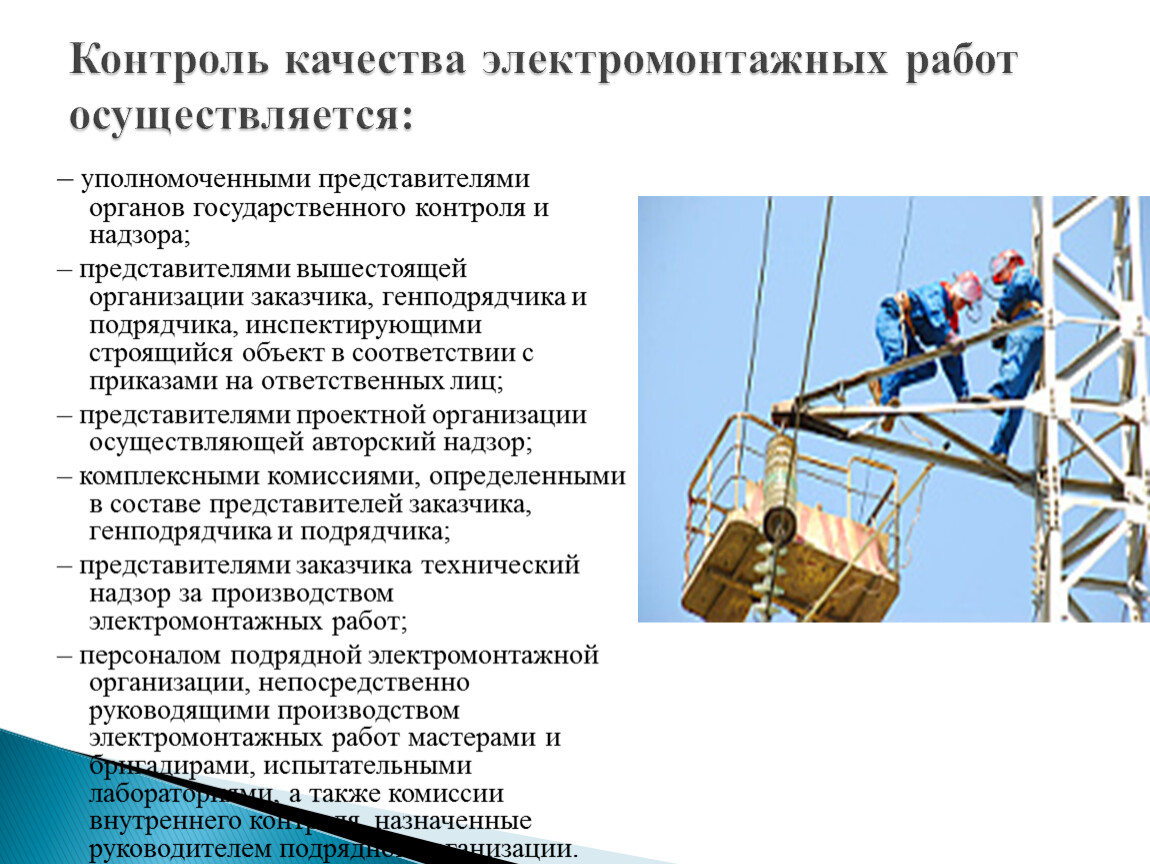 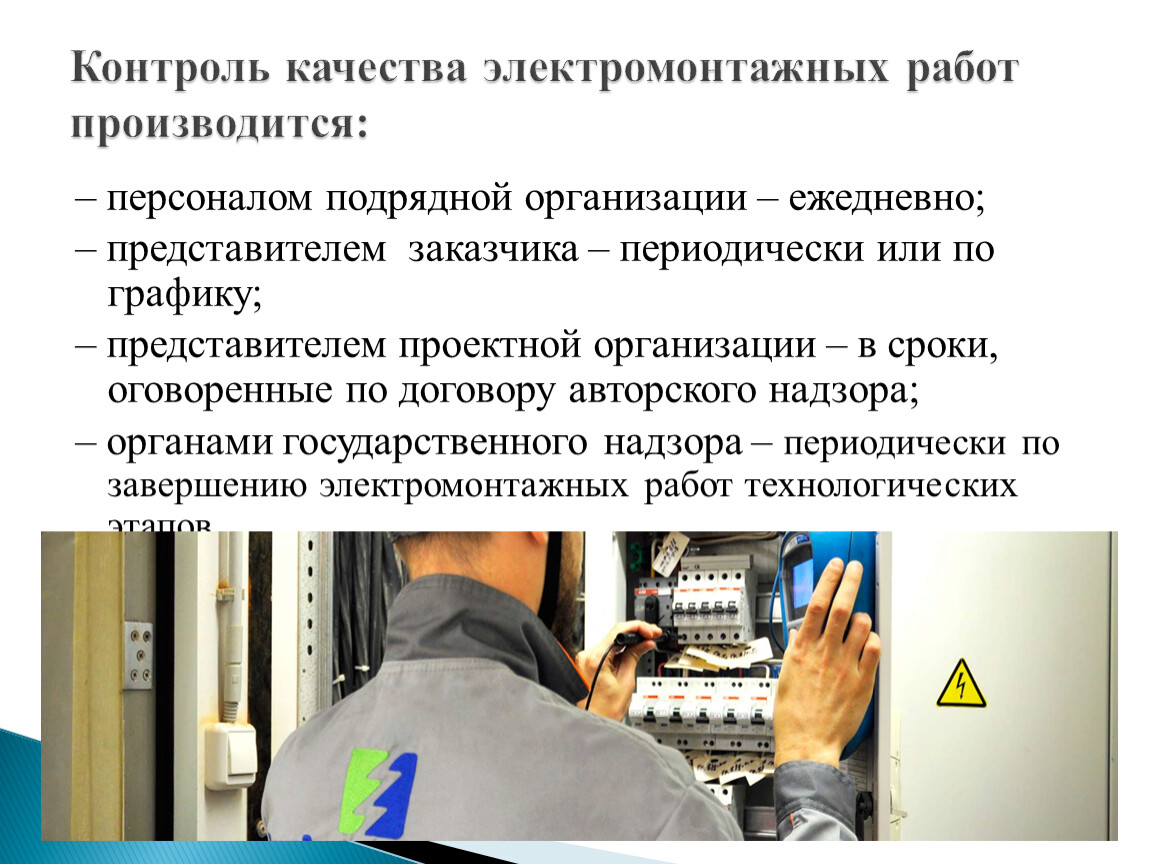 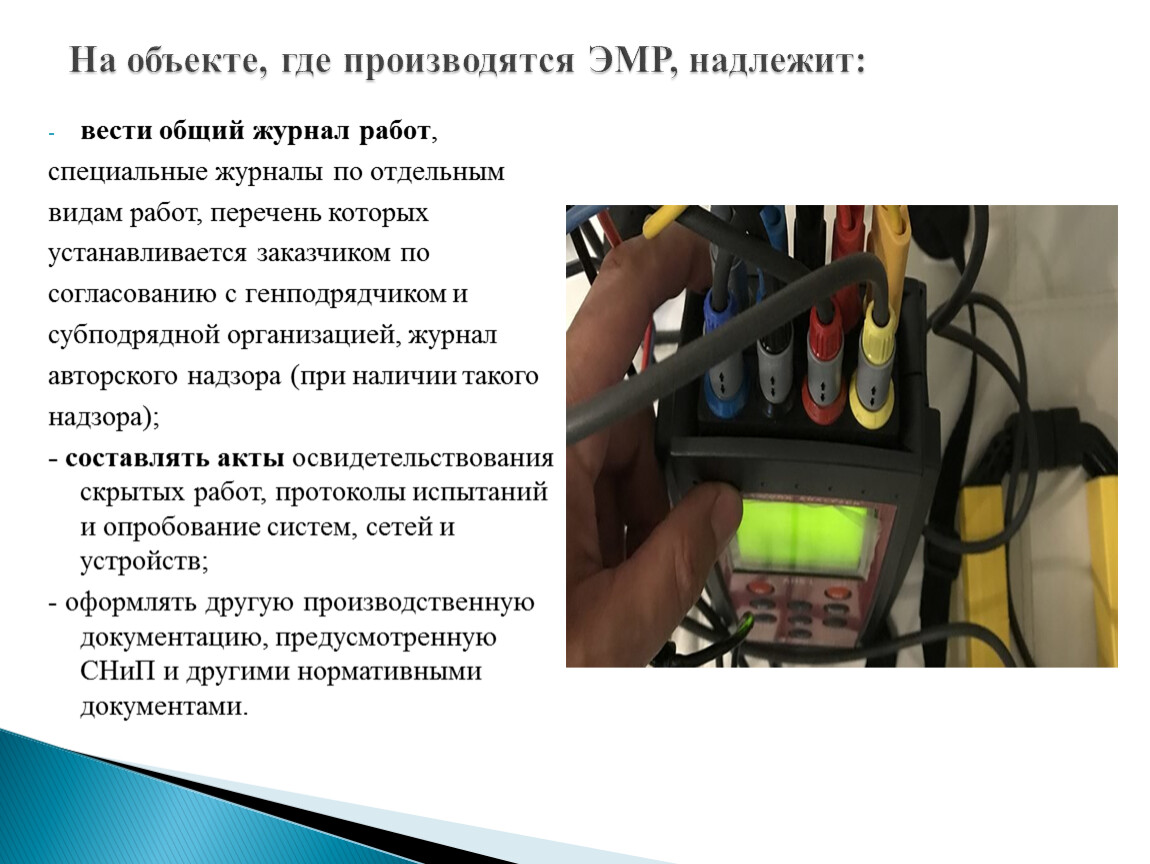 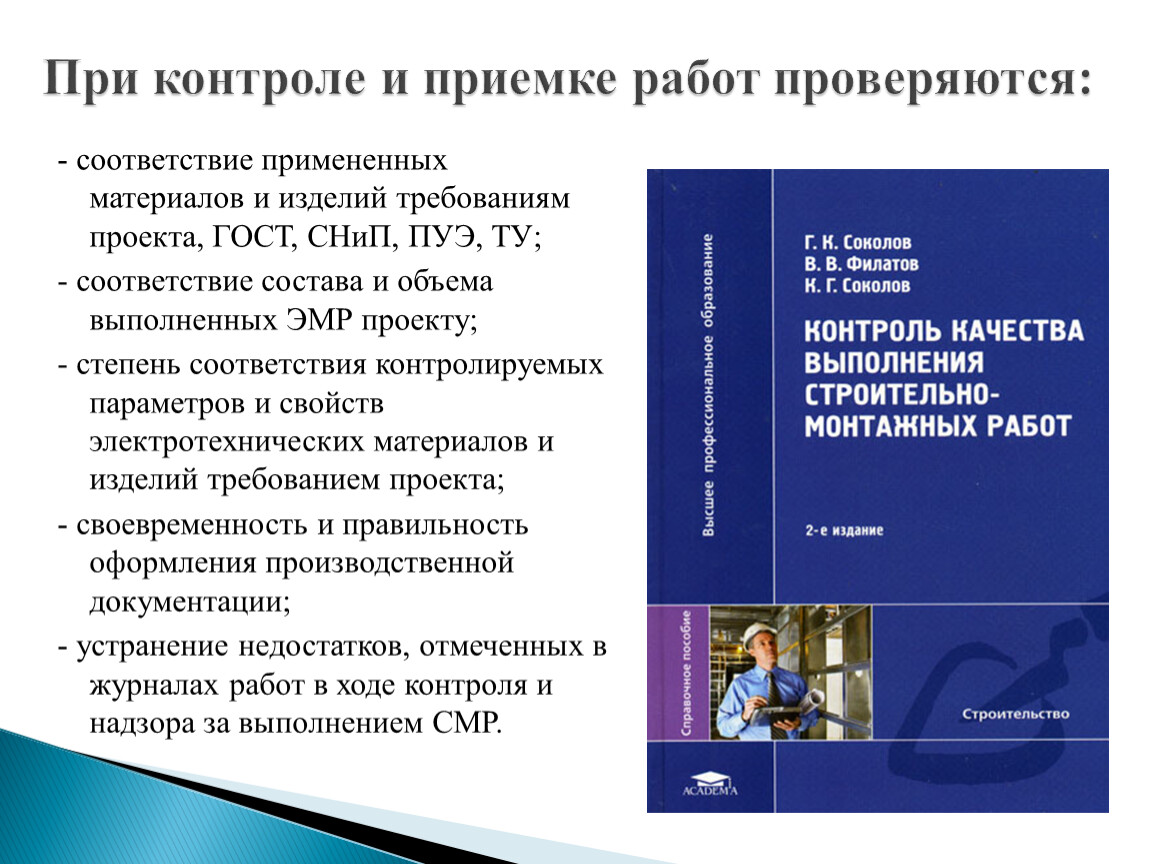 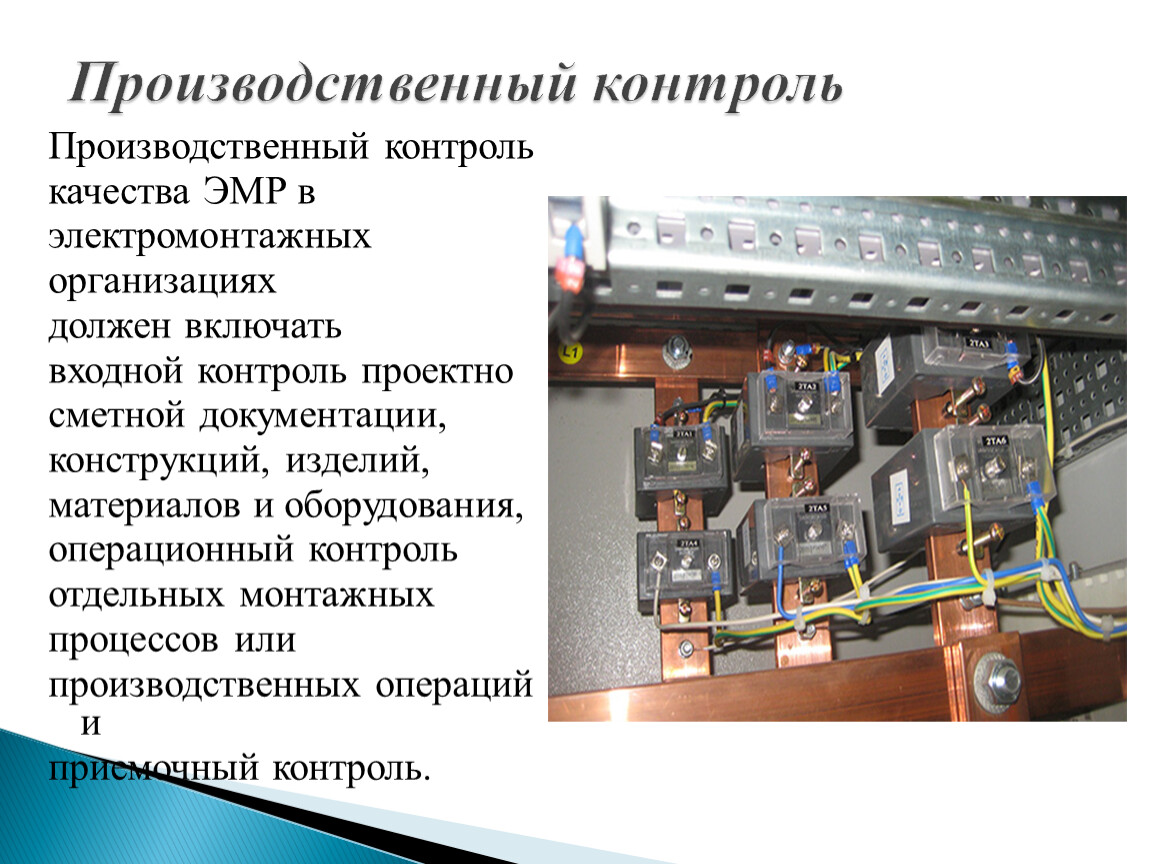 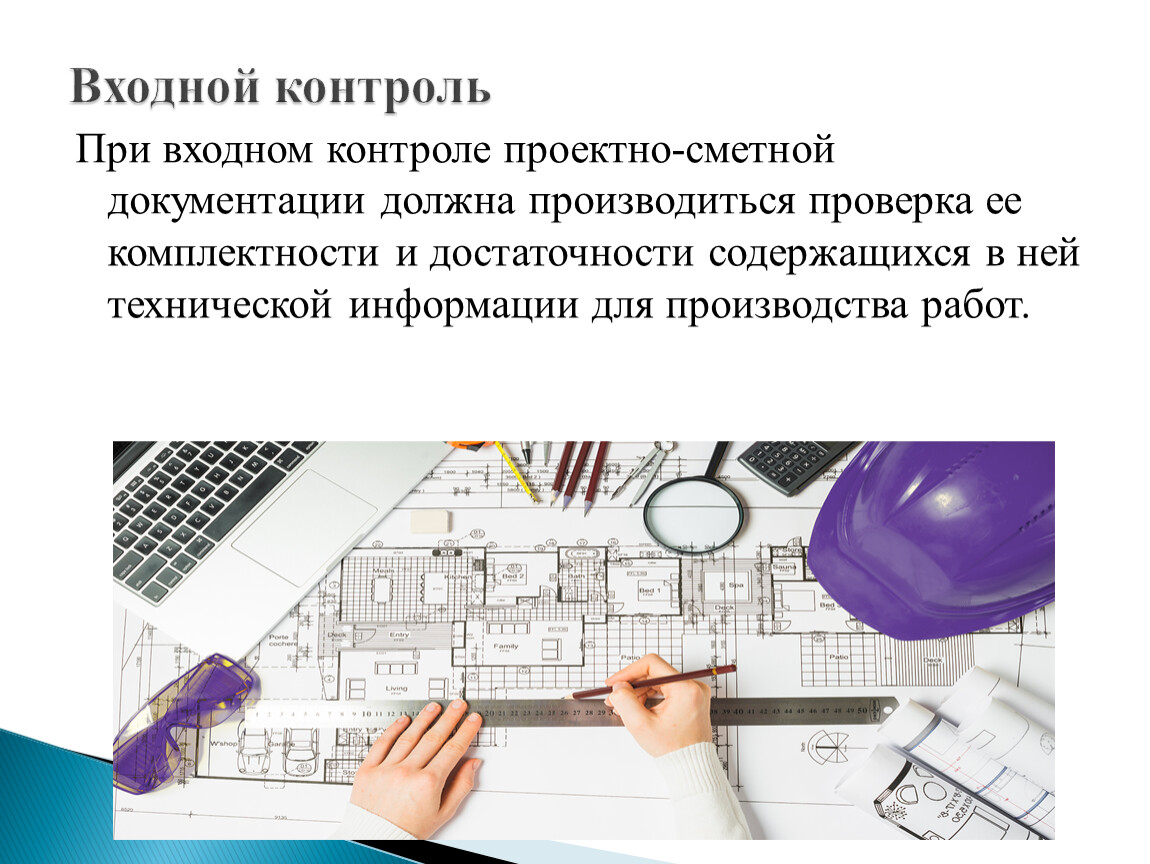 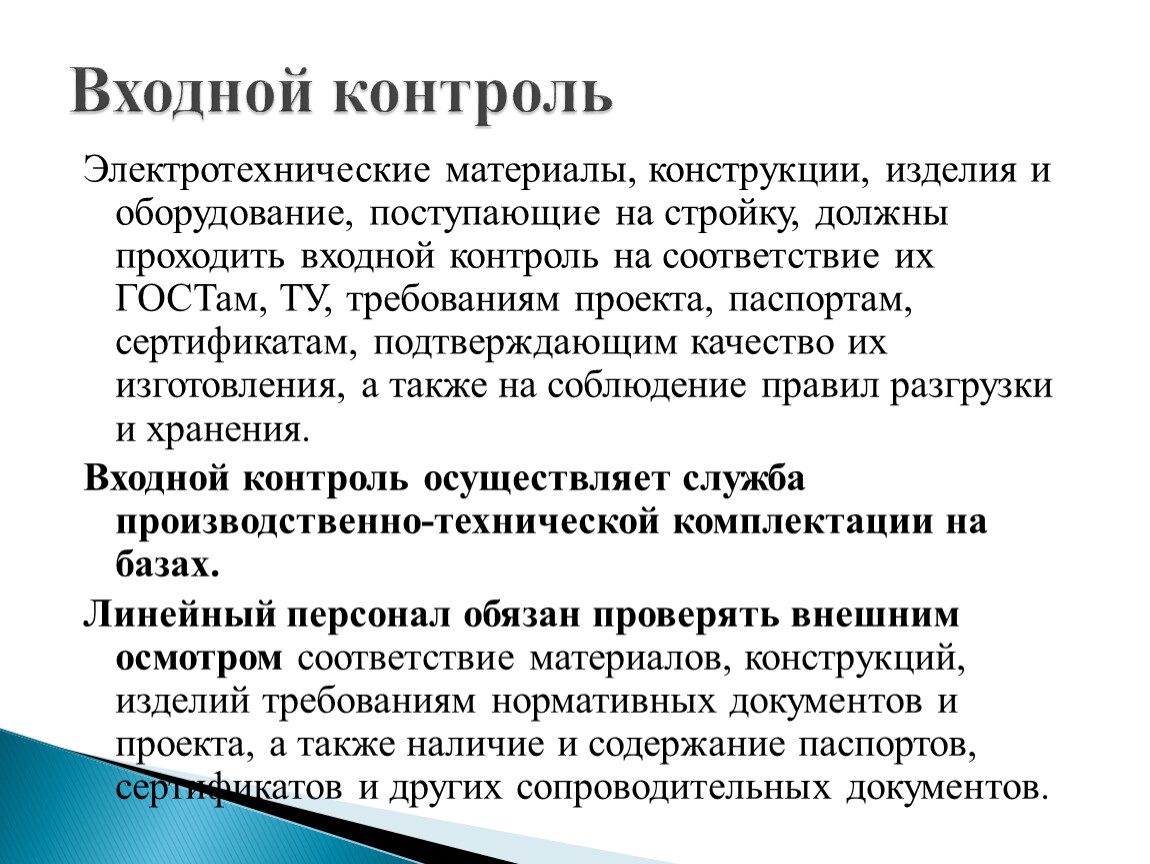 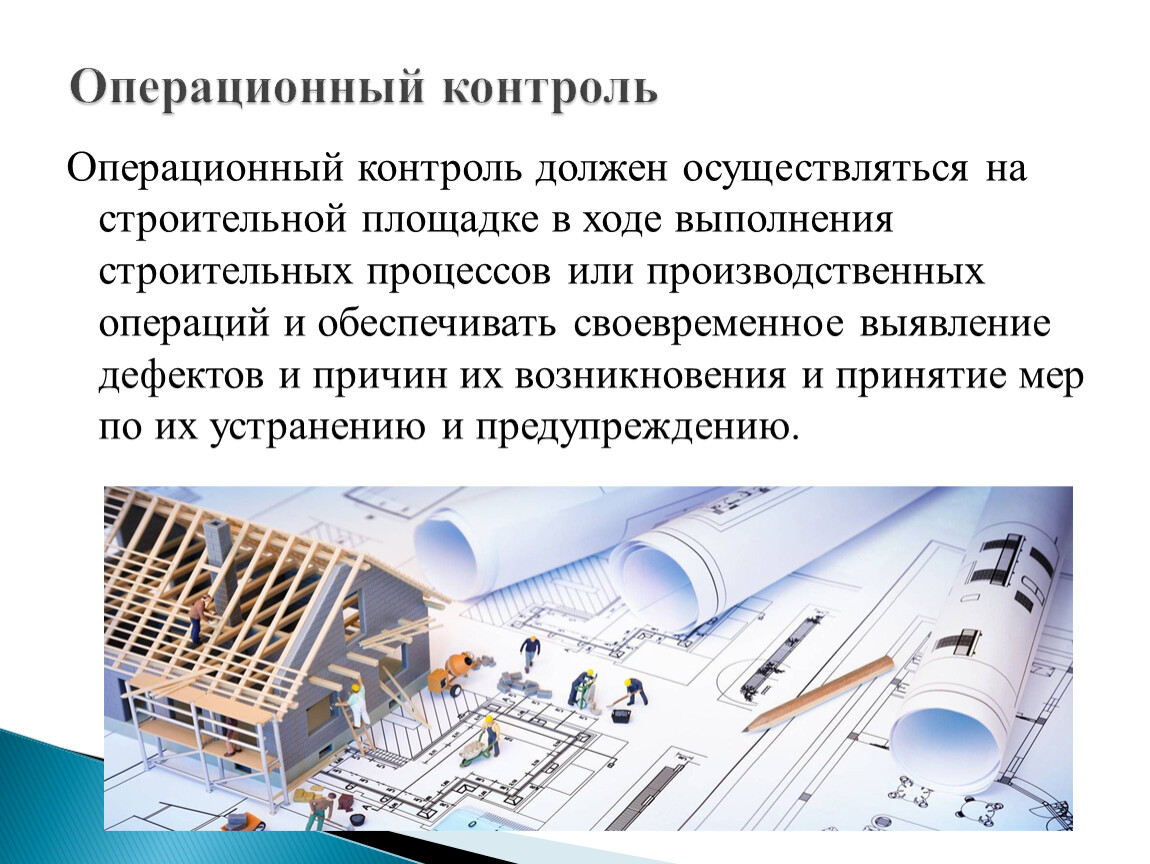 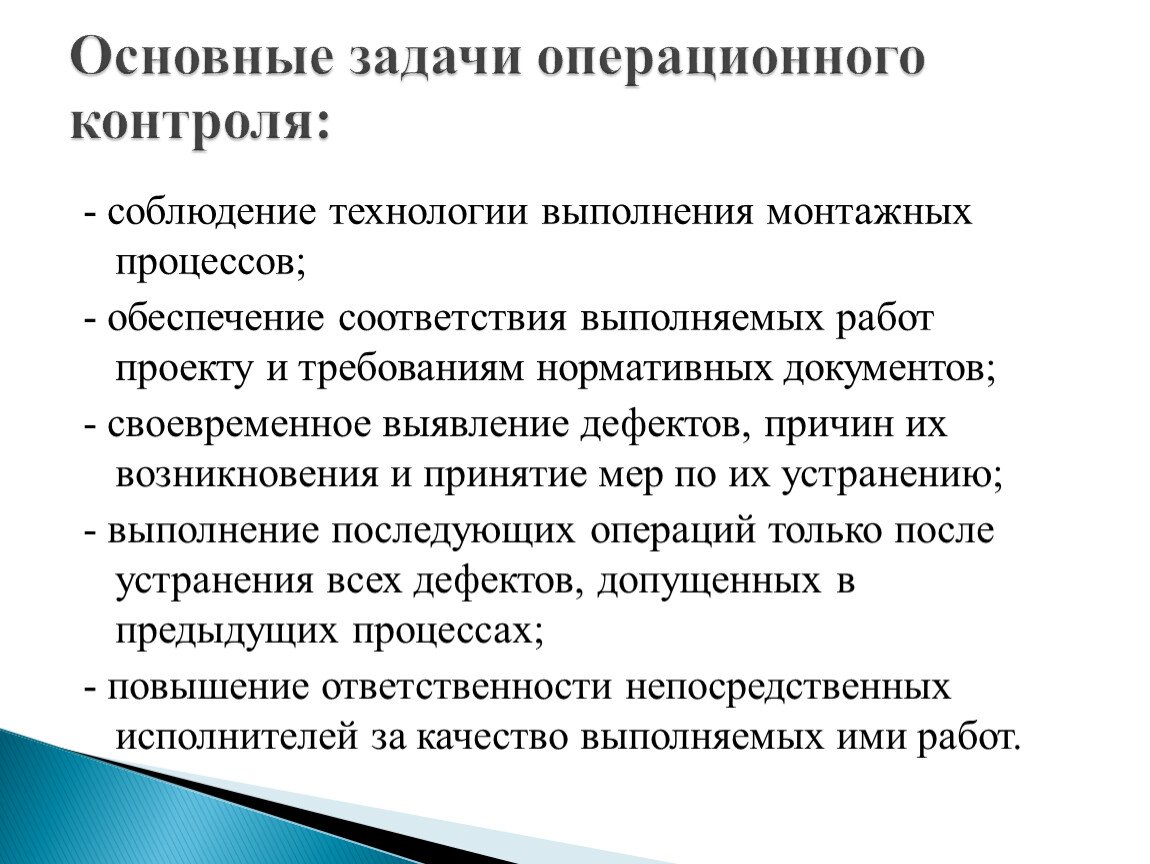 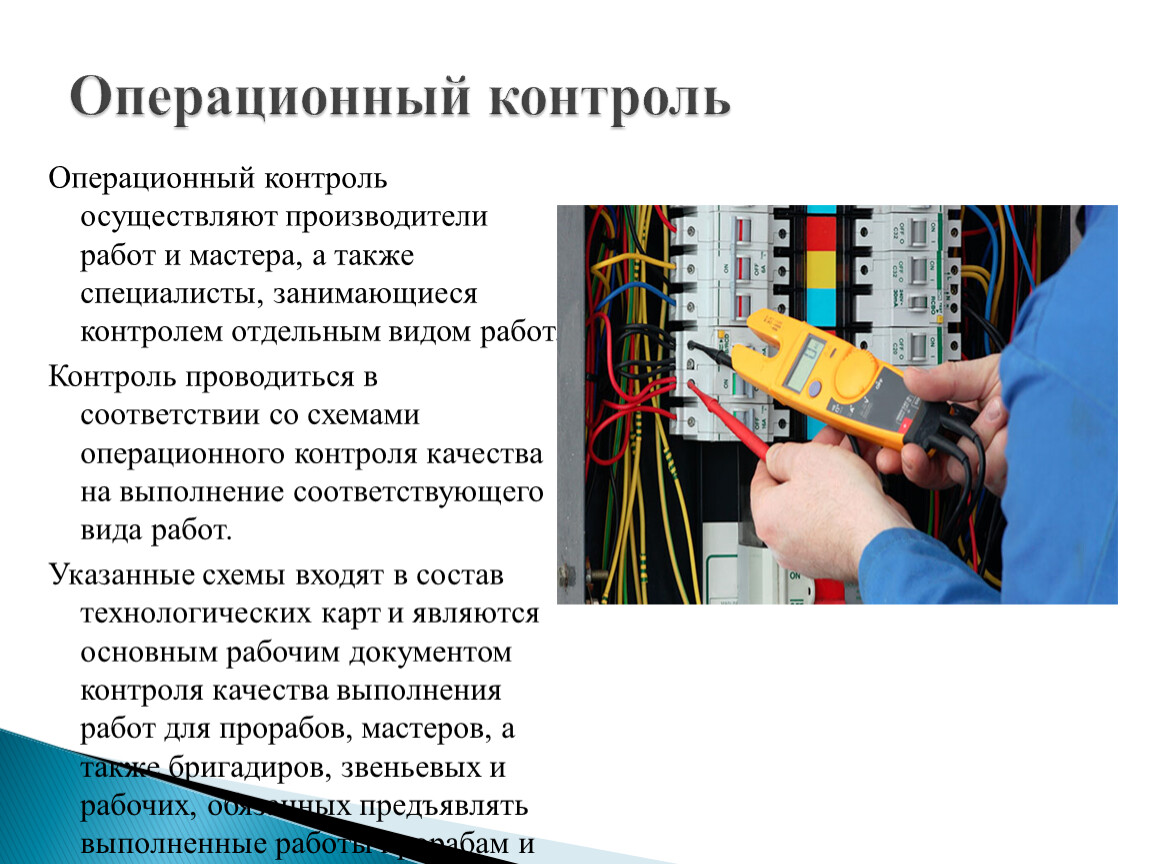 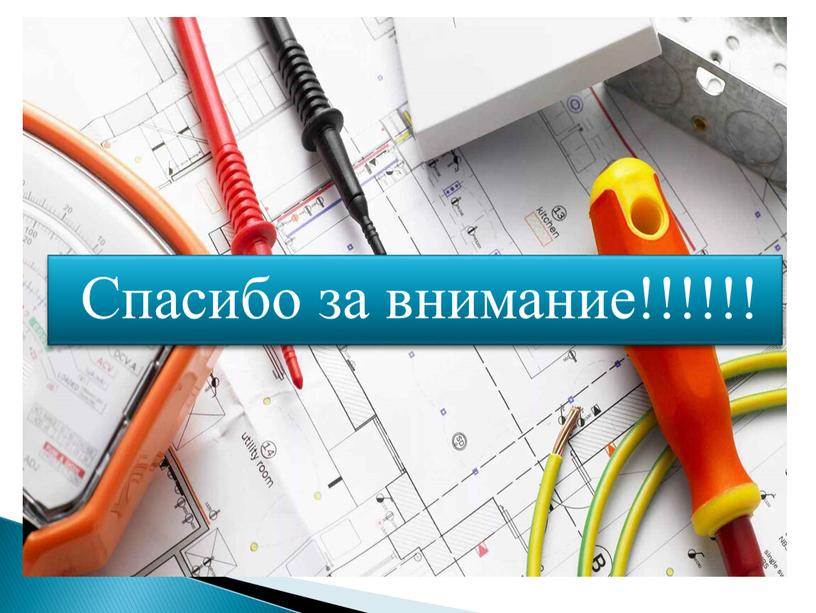